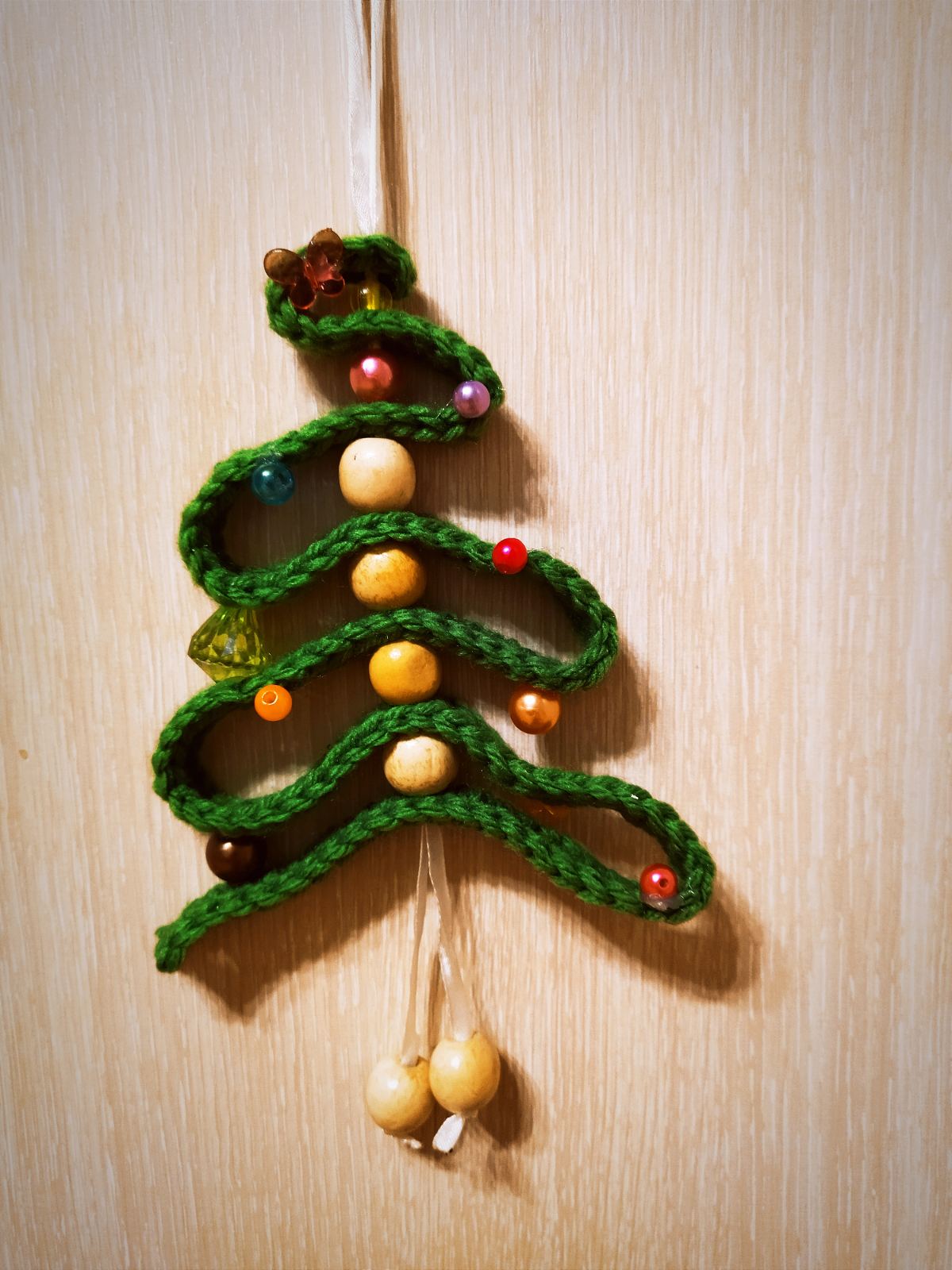 Мастер-класс “Ёлочка“
Выполнила ученица 6 “В” класса МАОУ Школа №186
 Гришина Маргарита, 12 лет 
                               


                                            г. Нижний Новгород
                                                        2021
работу выполнила Гришина Маргарита
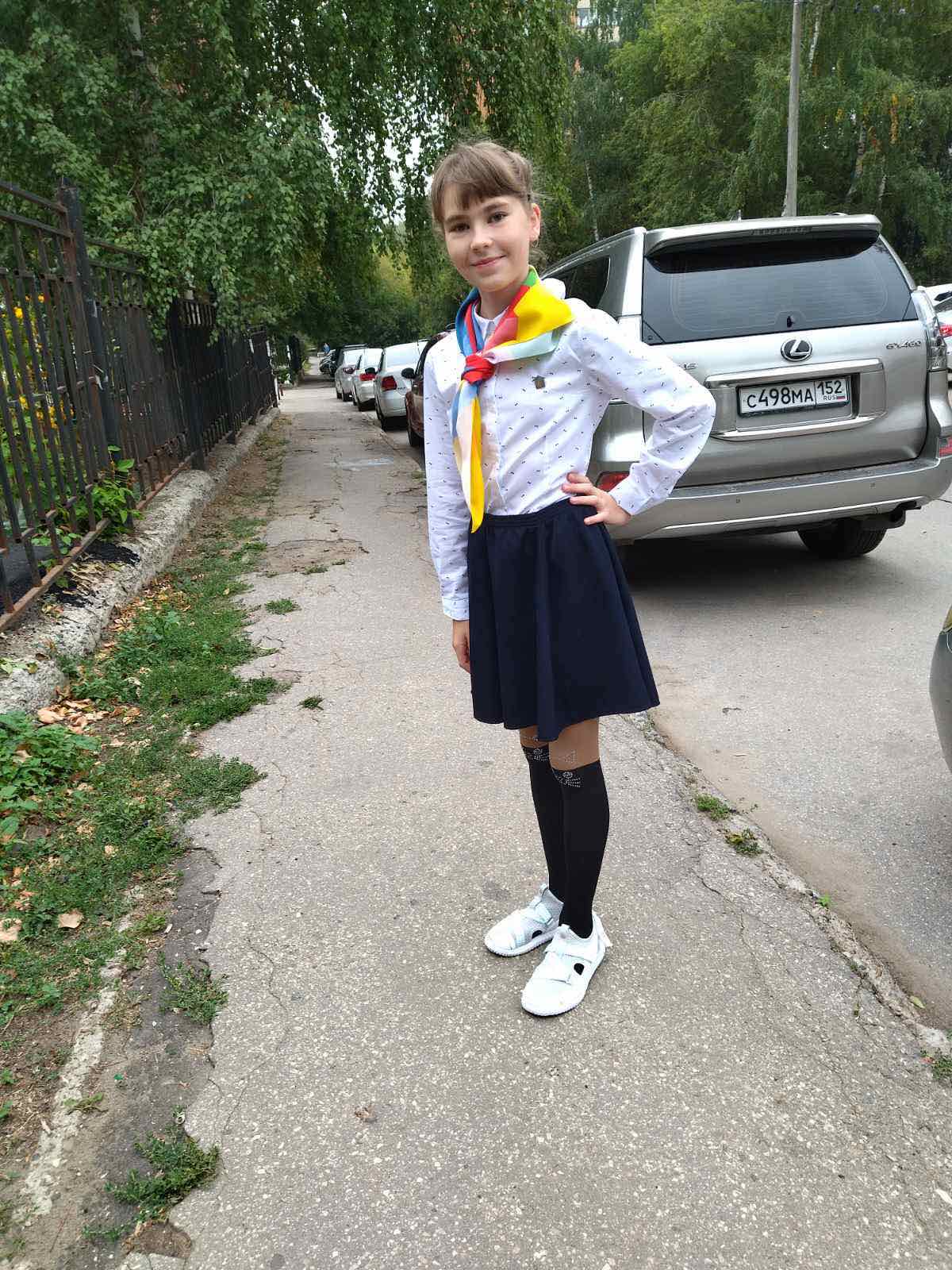 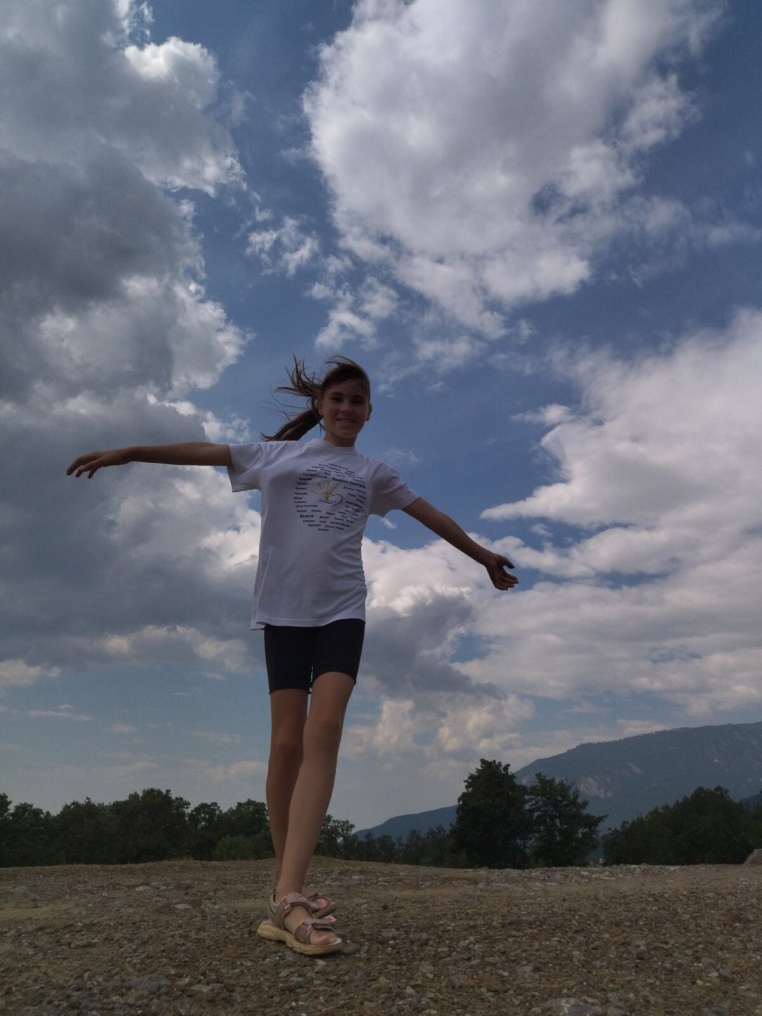 Что мы будем делать ?
Сегодня мы будем делать новогоднюю
Ёлочку из пряжи. Сейчас подробно
расскажу, как я делала эту Ёлочку
1)Пряжа зеленого цвета 
2) Крючок
3) Ножницы
4)Атласные ленты
5)Клей пистолет 
6)Бусинки для украшения
7)Бусины большого размера для ствола Ёлочки 
8) Иголка для лент
Нам понадобится
Шаг 1 связать цепочку из воздушных петель длиной 60 см
Шаг 2 вязать второй ряд столбиком с накидом
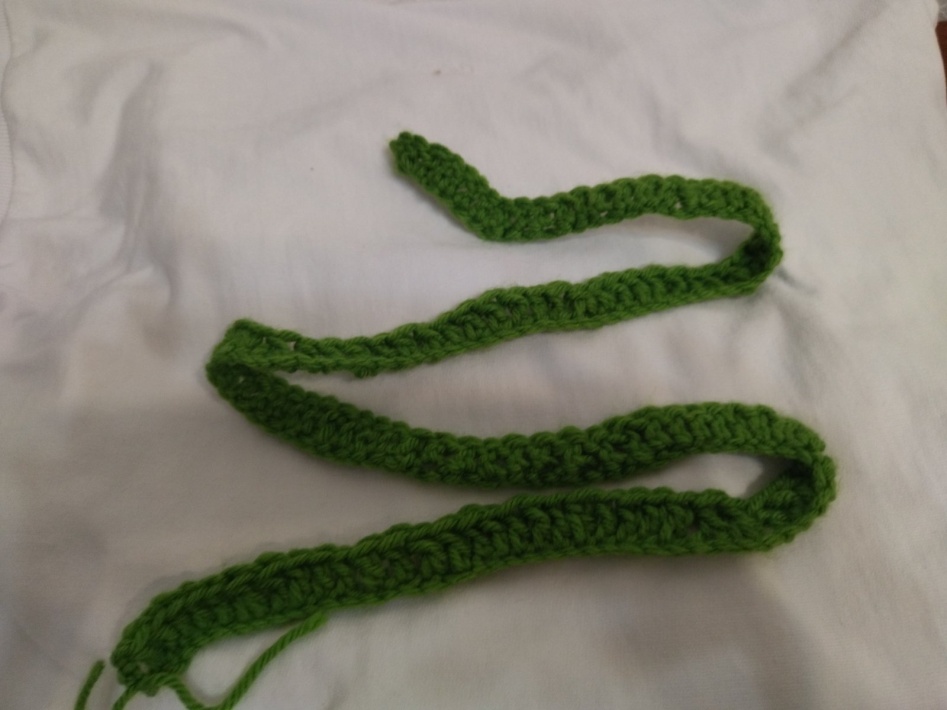 Шаг 3 вставить атласную ленту в иголку
Шаг 4 выстроить нашу ёлочку из цепочки и бусинок
Шаг 5 продеть иглу с лентой  через конструкцию
Шаг 6 украсить ёлочку бусинками
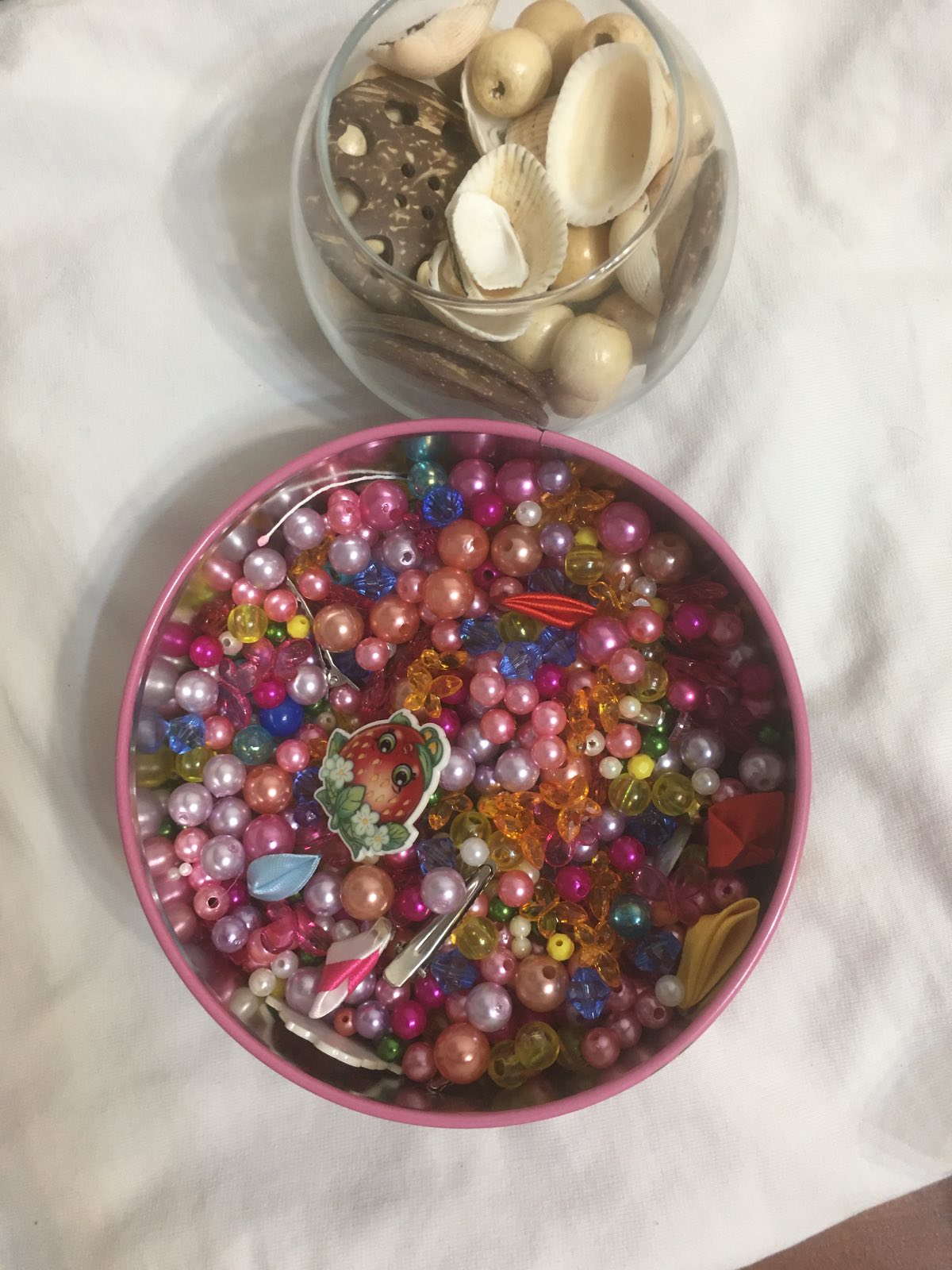 Процесс работы
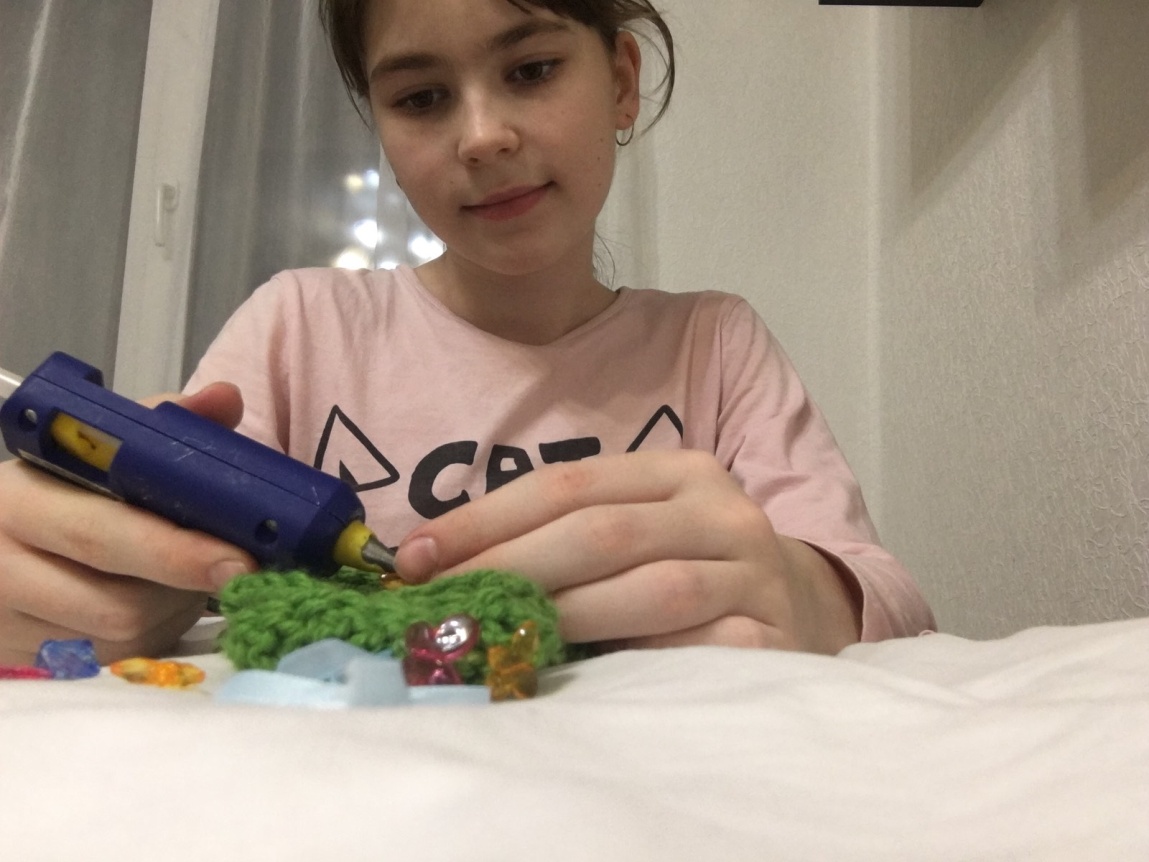 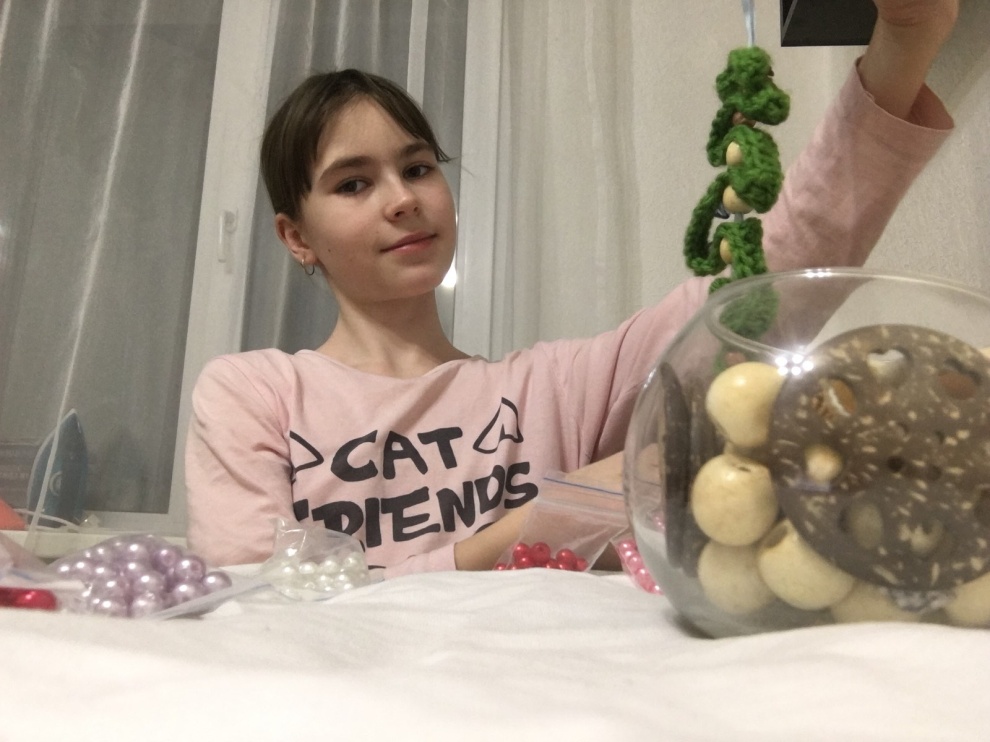 Вот такая красота получилась
Итоги работы
Мне очень понравилось делать такую
Ёлочку. Это кропотливое, но очень
интересное дело. Результат мне очень
понравился, и своей работой я очень
довольна.
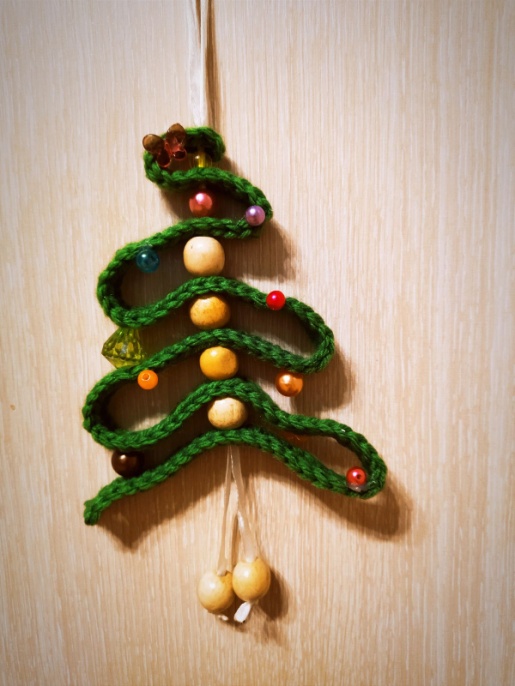